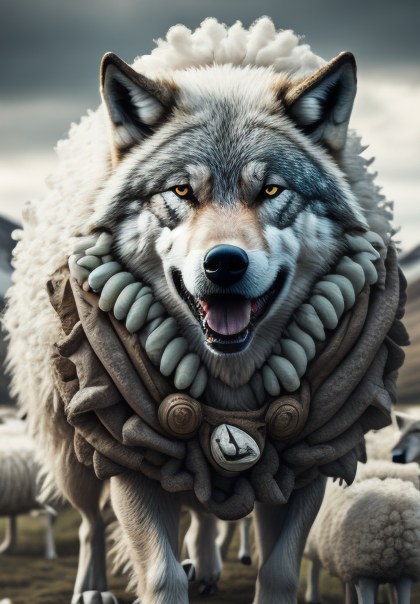 “Beware of False Prophets”Matthew 7:15-20
[Speaker Notes: Many lessons that we can learn from Jesus’ sermon on the mount. He of course was addressing this sermon to his disciples. Many words of encouragement, such as the beatitudes, but also many words of warning preparation for what they would face during their discipleship. The warning that is given in chapter 7:15-20 is about false teachers. Obviously we see the wisdom in this warning given by Jesus. This was in the 1st century and we see now 2000 years later the abomination that “Religion” has become in the world we live in today. 
According to the National Council of Churches, there are more than 200 distinct Christian denominations in the United States alone. This does not include other religions such as Judaism, Islam, Buddhism, and others which also have a variety of denominations and sects.
This is a direct result of false teachers over the years
Galatians 1:6-9 - "I marvel that you are turning away so soon from Him who called you in the grace of Christ, to a different gospel, which is not another; but there are some who trouble you and want to pervert the gospel of Christ. But even if we, or an angel from heaven, preach any other gospel to you than what we have preached to you, let him be accursed. As we have said before, so now I say again, if anyone preaches any other gospel to you than what you have received, let him be accursed."
How many false doctrines have we heard over the years about various subjects? 
False Doctrines about salvation, Deity of Christ, worship, Marriage Divorce and Remarriage, Lord’s Supper, etc…….
We obviously see the wisdom in Christ warning his disciples. Now let's look a little more specifically at the warning of Christ about false teachers and what we can learn about them from other teachings in the New Testament.]
False Prophets
Described As Ravenous And Savage Wolves	
Matthew 7:15, Acts 20:29-30
[Speaker Notes: Matthew 7:15
The description of the False Teachers
“Ravenous Wolves” 
Acts 20:29-30
“Savage Wolves”
Notice the seriousness and the significance of this. This was no minor thing to be thought of and then swept under the rug
Similarities towards 1 Peter 5:8


We must take steps to protect ourselves from false teachers. How do we do this?]
Steps to Protect Ourselves from False Teachers
Steps to Protect Ourselves from False Teachers
Add To Our Faith
2 Peter 1:1-10
[Speaker Notes: Make ourselves stronger
2 Peter 1:1-10 
Increase our faith]
Steps to Protect Ourselves from False Teachers
Add To Our Faith
2 Peter 1:1-10
Become Teachers Knowledgeable In The Word
Hebrews 5:12-14
[Speaker Notes: Hebrews 5:12-14
Need to become teacher and be able to discern good from evil]
Steps to Protect Ourselves from False Teachers
Add To Our Faith
2 Peter 1:1-10
Become Teachers Knowledgeable In The Word
Hebrews 5:12-14
Faithful Preachers
2 Timothy 4:1-5
[Speaker Notes: 2 Timothy 4:1-5
Preachers have a specific responsibility toward the brethren]
Steps to Protect Ourselves from False Teachers
Add To Our Faith
2 Peter 1:1-10
Become Teachers Knowledgeable In The Word
Hebrews 5:12-14
Faithful Preachers
2 Timothy 4:1-5
Instruct Our Children
Deuteronomy 6:6-9, Judges 2:10-12
[Speaker Notes: Deuteronomy 6:6-9
Must teach our children
Judges 2:10-12
Only takes one generation not knowing God’s word to lead to an apostasy…]
We Must Identify False Teachers
By Their Fruits
Matthew 7:16-18
[Speaker Notes: Must be able to identify them 	
Matthew 7:16-20
By their fruits you will know them 
Are they going to the weak in the congregation or the babes in the congregation to convince them first? 
Are they being divisive and continually bringing up ideas that are outside the doctrine of christ but in a subtle way?]
We Must Identify False Teachers
By Their Fruits
Matthew 7:16-18
Is Their Teaching Contrary To Christ Doctrine? 
Galatians 1:6-9
[Speaker Notes: Is what they are teaching contrary to the doctrine of christ? Galatians 1:6-9]
How Do We Interact With False Teachers
Do Not Receive Or Greet Them
2 John 9-11
[Speaker Notes: Once we identify them how are we supposed to deal with them? 
2 John 9-11]
How Do We Interact With False Teachers
Do Not Receive Or Greet Them
2 John 9-11
Clean Out The Old Leven
1 Corinthians 5:6-8
[Speaker Notes: 1 Corinthians 5:6-7]
How Do We Interact With False Teachers
Do Not Receive Or Greet Them
2 John 9-11
Clean Out The Old Leven
1 Corinthians 5:6-8
Withstand Them
Galatians 2:11-16
[Speaker Notes: Galatians 2:11-16
Paul withstood him to his face “before them all”
Does Matthew 18:15-17 apply here?
No, this is not an individual sin against a brother this is a public act of false teaching, it can be addressed publicly as Paul did
2 Timothy 2:17-18
Hymenaeus and Philetus were false teachers that Paul was warning Timothy about. No evidence that Paul had directly interacted with them 
2 Timothy 4:14-15
Alexander the coppersmith had done much harm
It is absurd to claim that we can only warn brethren of false teachers and false doctrine if we have gone to that person first. This would put truth at an unfair advantage that God did not intend. That is why the warnings are so prevalent in scripture about these false teachers]
Conclusion
Test The Spirits 
1 John 4:1-6
“Every spirit that confesses that Jesus Christ has come in the flesh is from God.” And every spirit that does not confess Jesus is not from God”
[Speaker Notes: Conclusion
1 John 4:1-6
We are to test the spirits
There are antichrist in this world
They are from the world and the world listens to them
Romans 12:2 we are not to be conformed to the world, but transformed]